LES PARTIES PRENANTES DE LA FONDATION ENTREPRENDRE
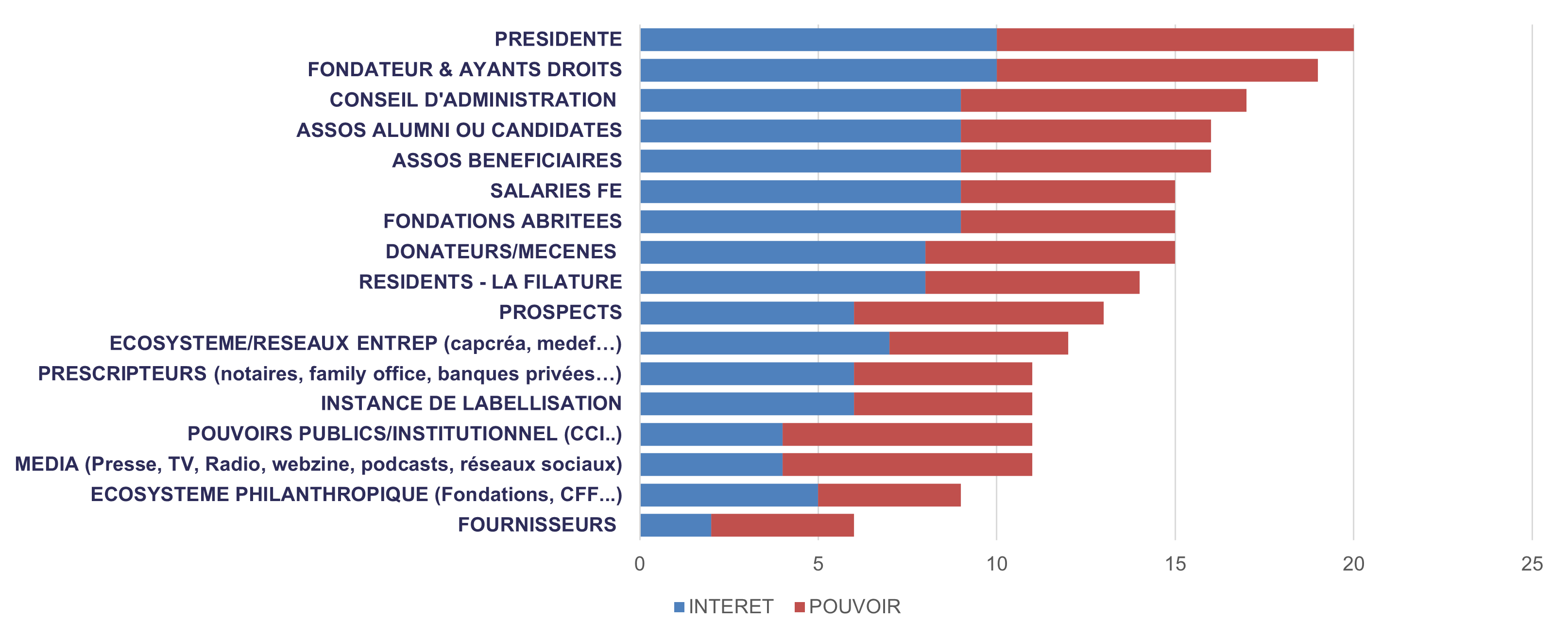 [Speaker Notes: POUVOIRS PUBLICS]
LES PARTIES PRENANTES DE LA FONDATION ENTREPRENDRE 
D’ICI 2030
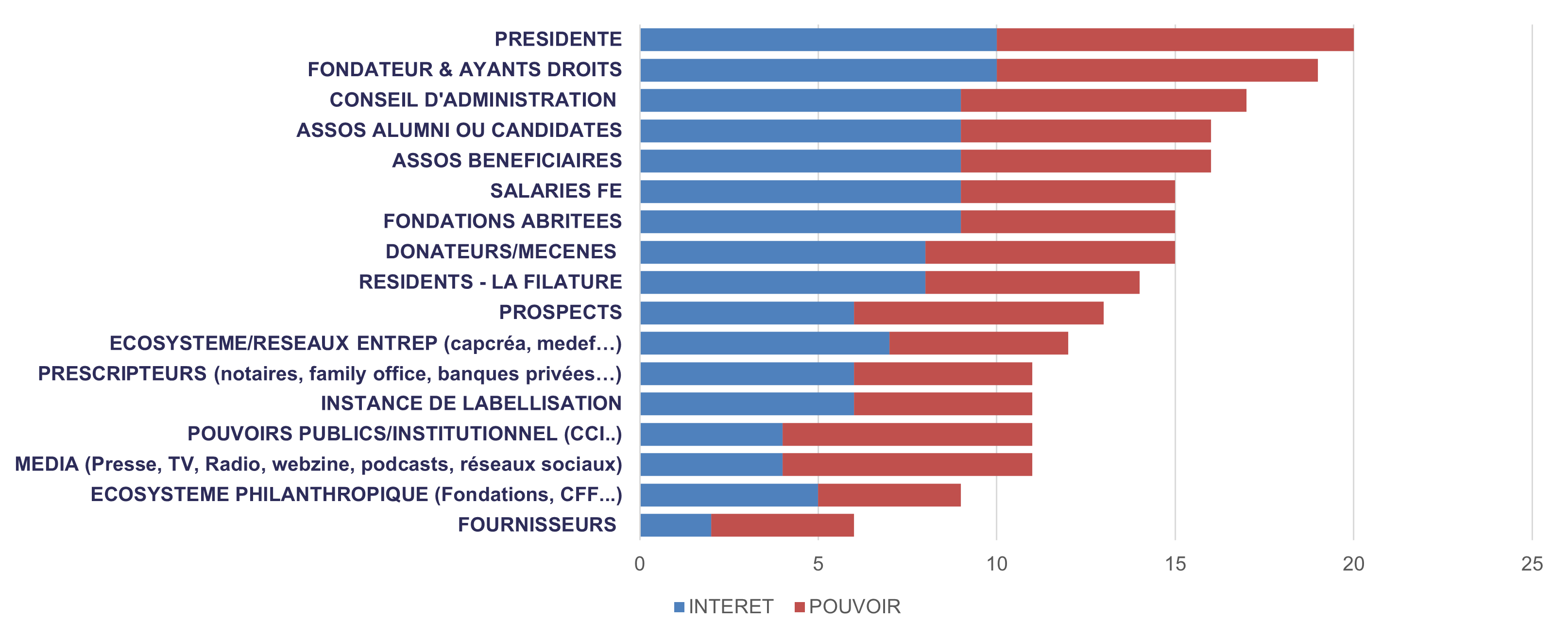 + 1 point
+ 1 point
+ 3 points
+ 2 points
[Speaker Notes: POUVOIRS PUBLICS]